1.1 Recharge it!
Normal Distributions
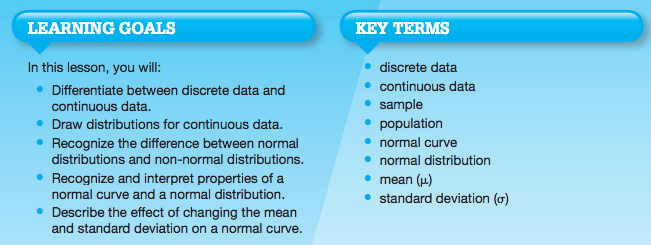 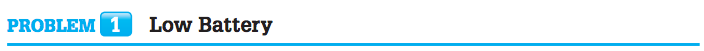 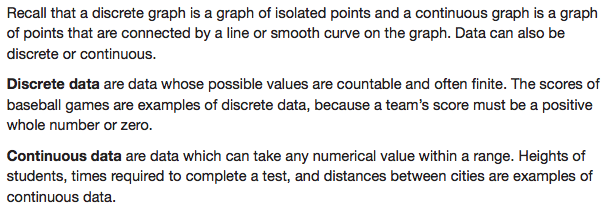 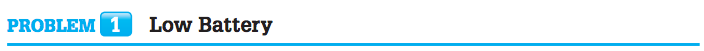 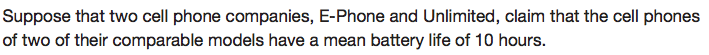 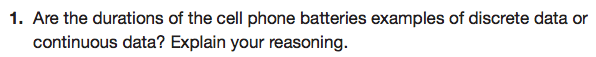 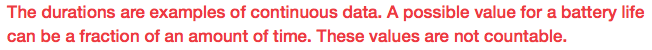 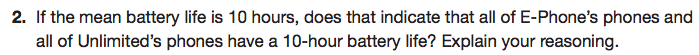 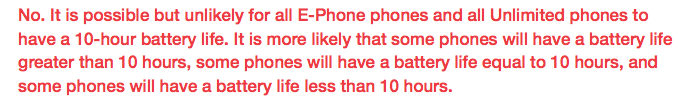 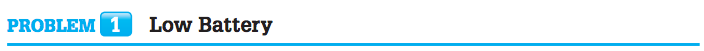 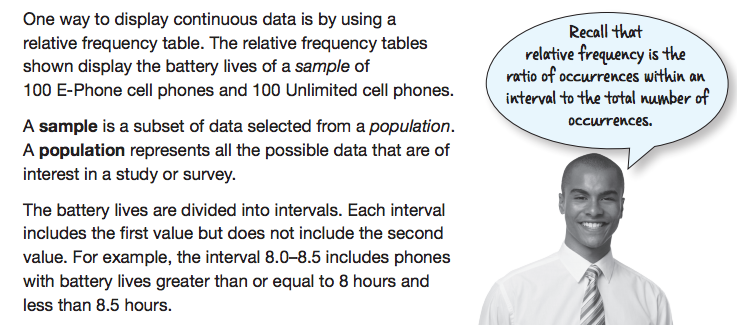 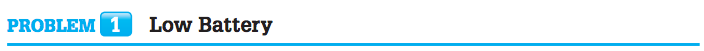 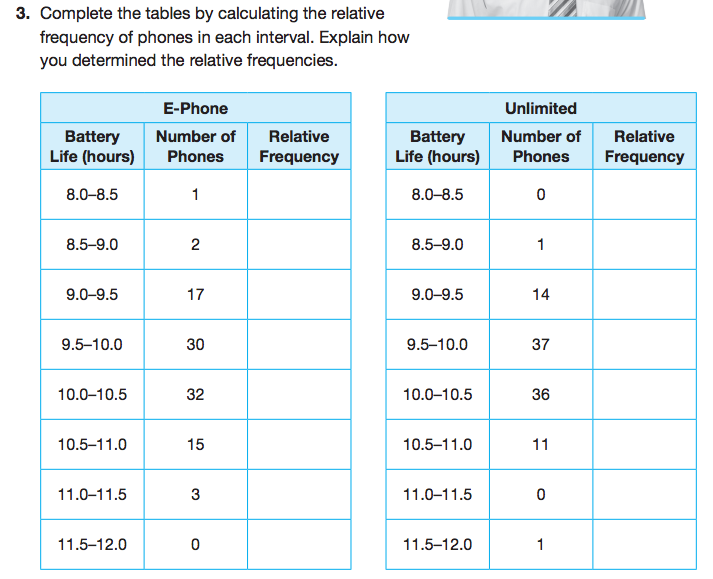 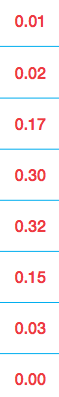 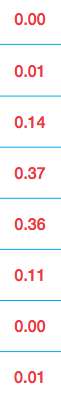 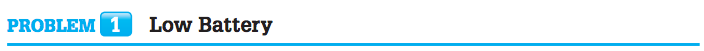 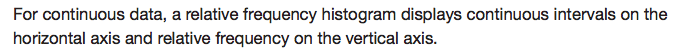 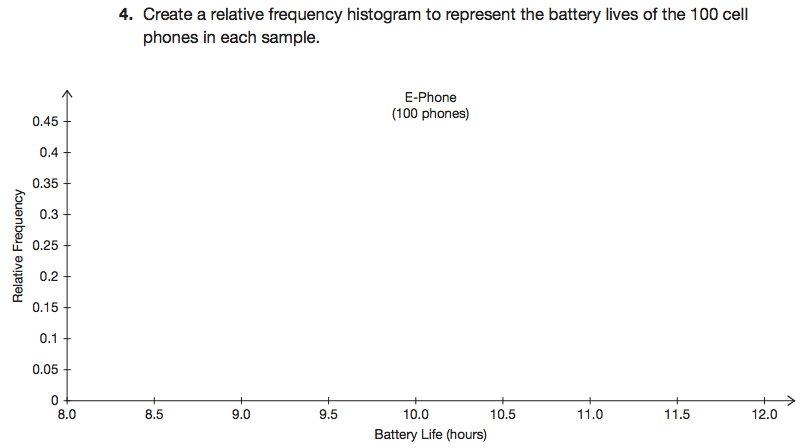 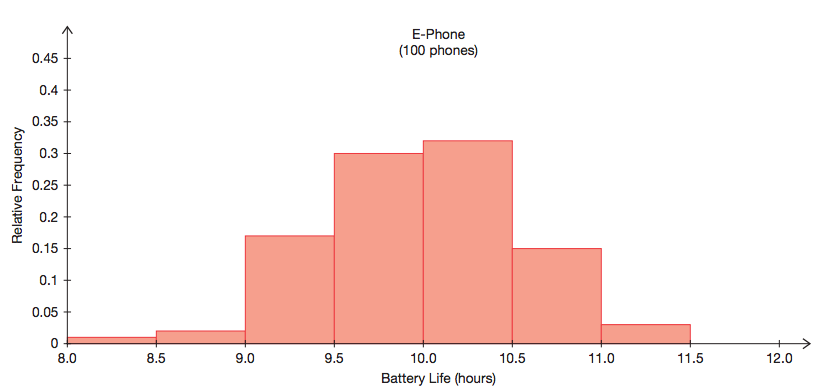 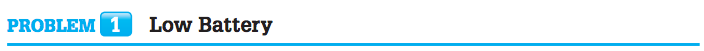 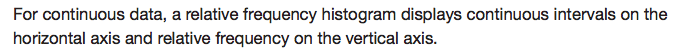 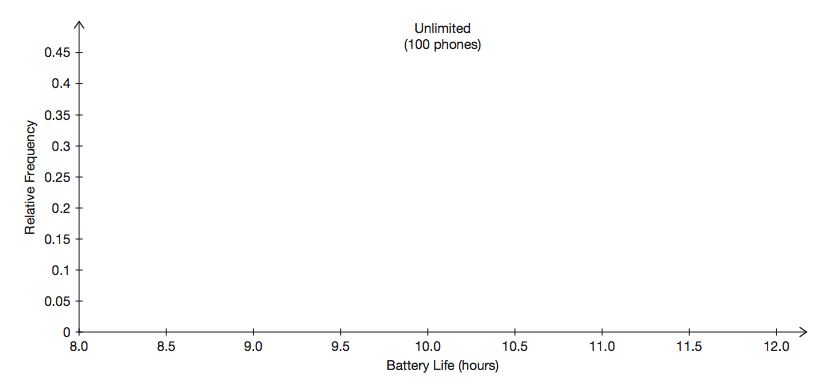 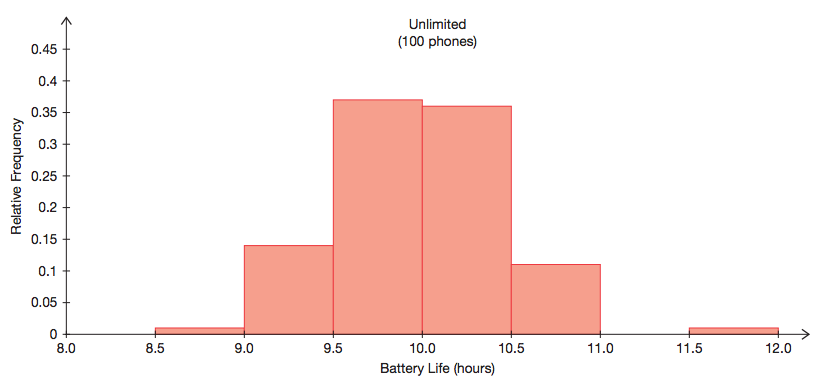 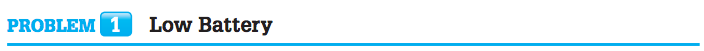 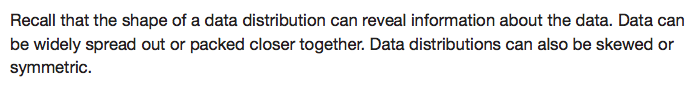 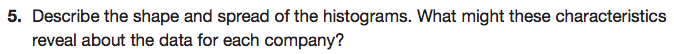 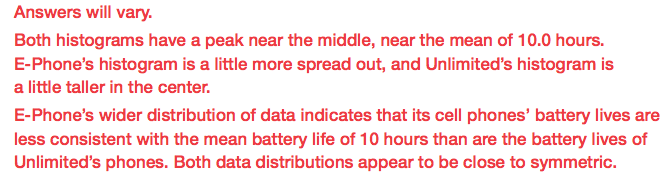 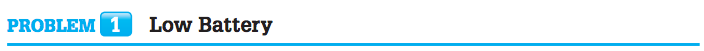 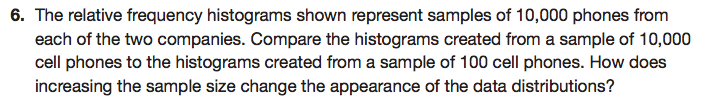 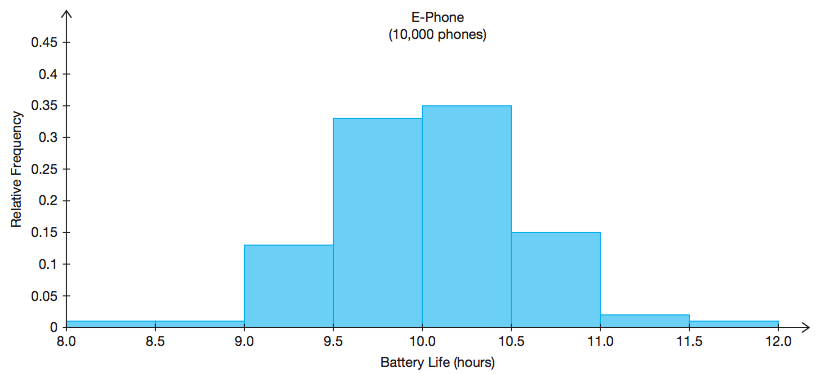 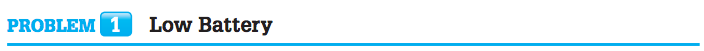 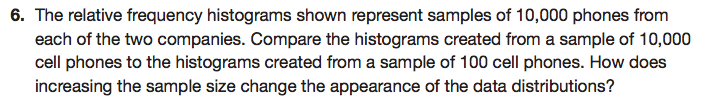 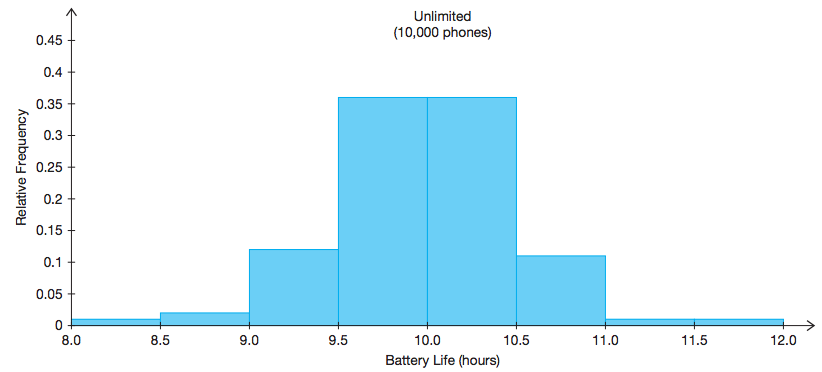 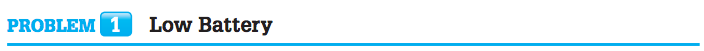 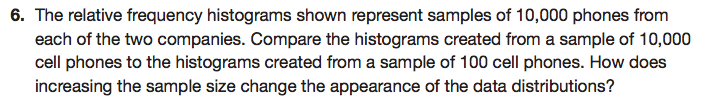 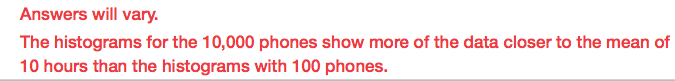 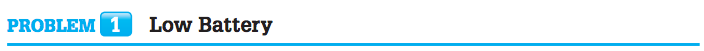 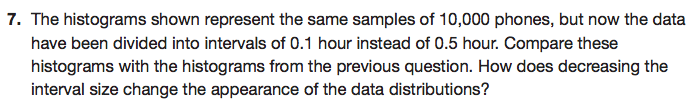 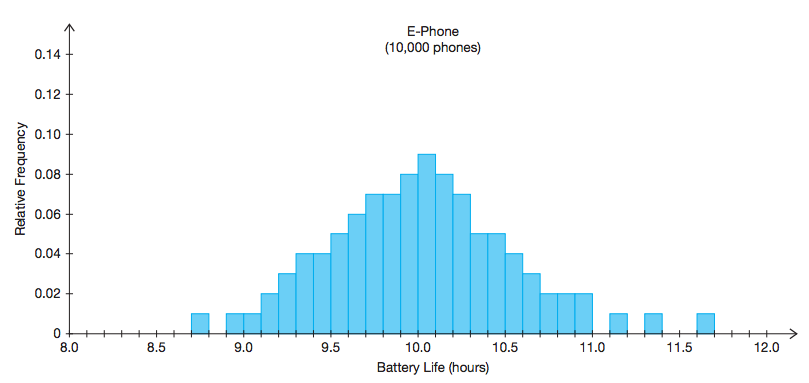 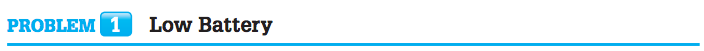 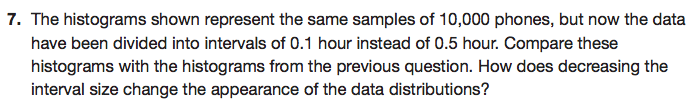 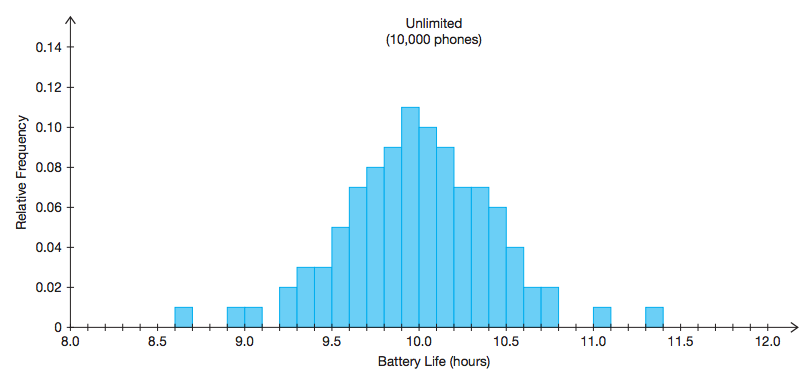 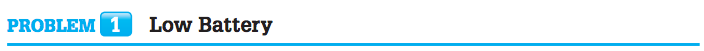 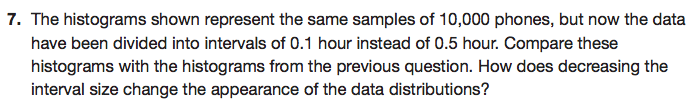 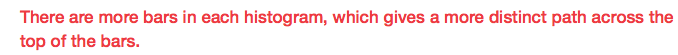 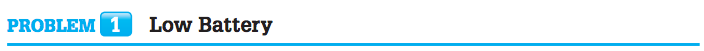 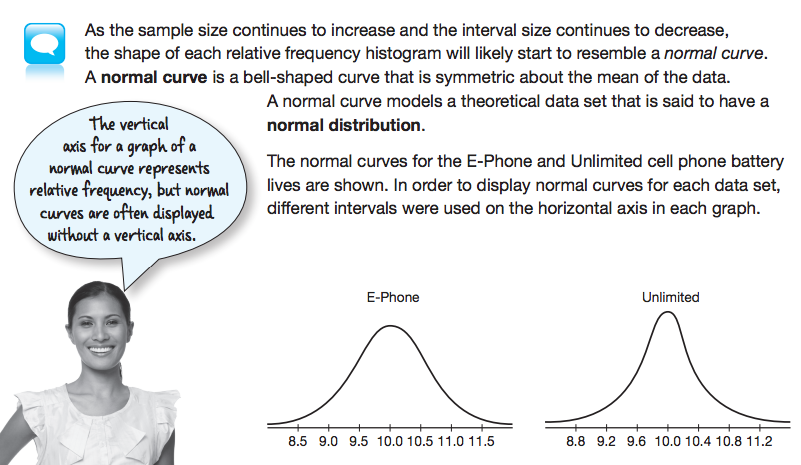 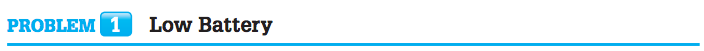 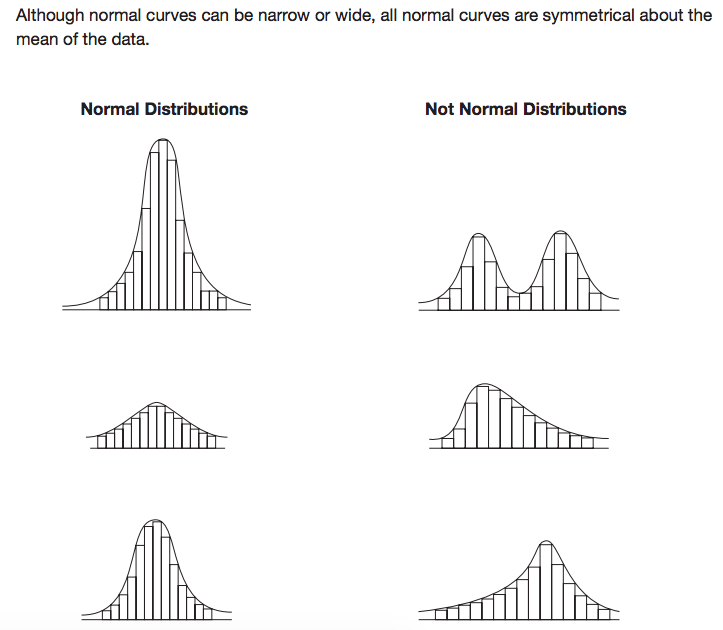 Let’s review what we’ve covered thus far…
How does discrete data and continuous data differ?
How is a sample of data different than a population of data?
What is relative frequency?
What is a normal curve?
What is a normal distribution?
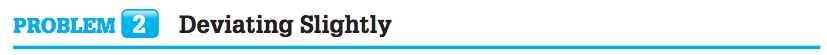 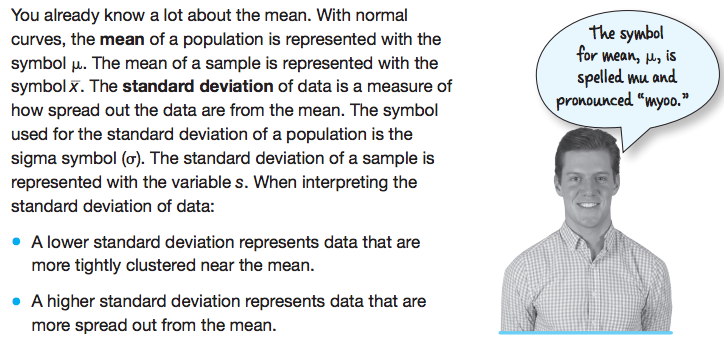 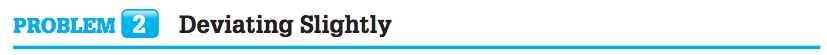 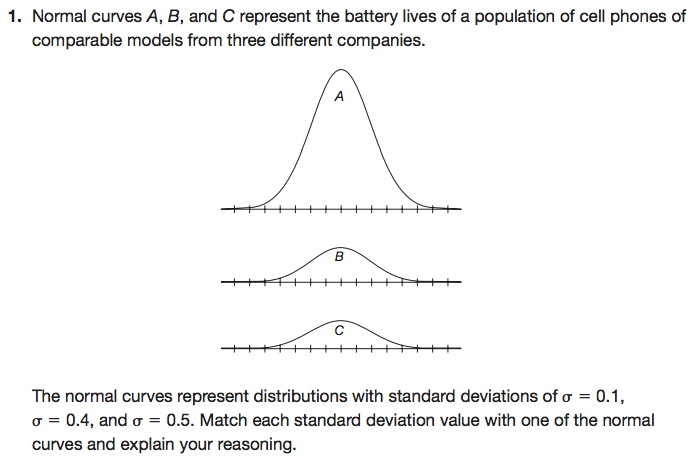 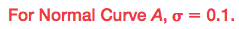 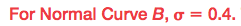 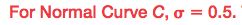 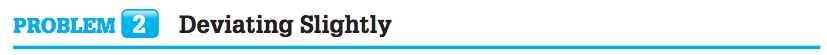 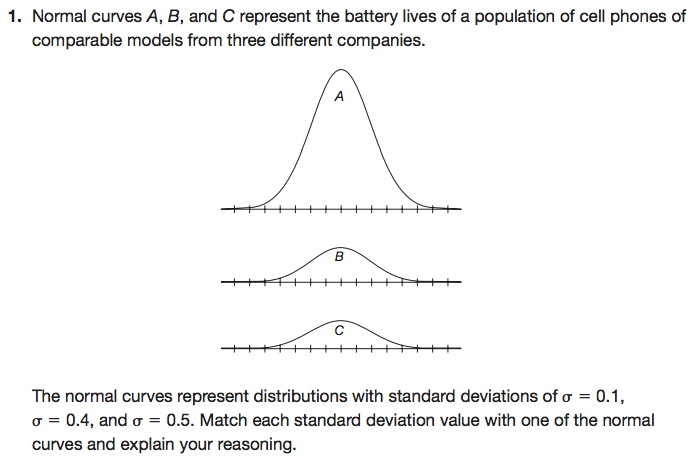 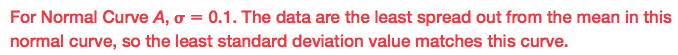 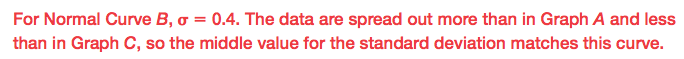 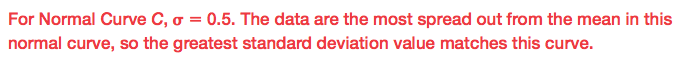 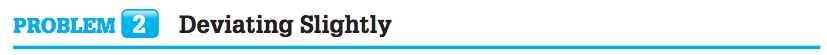 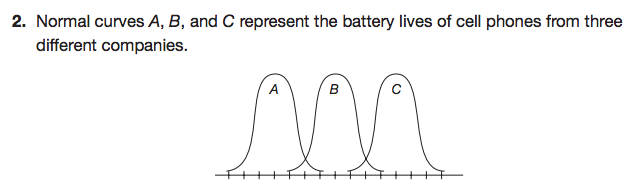 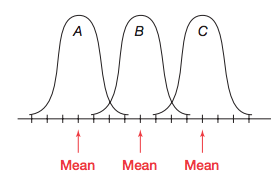 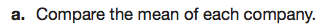 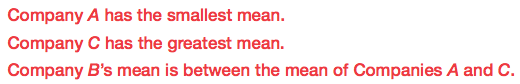 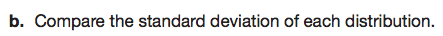 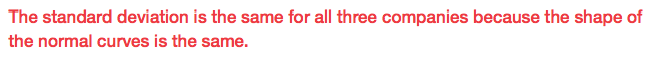 Let’s review what we’ve covered…
How does discrete data and continuous data differ?
How is a sample of data different than a population of data?
What is relative frequency?
What is a normal curve?
What is a normal distribution?
What symbol represents the mean of a population?
What symbol represents the mean of a sample?
What is standard deviation?
What symbols are used to represent standard deviation?
How does a lower standard deviation differ than a higher standard deviation?
Mathia timeKeep out your notes and Mathia notebook.